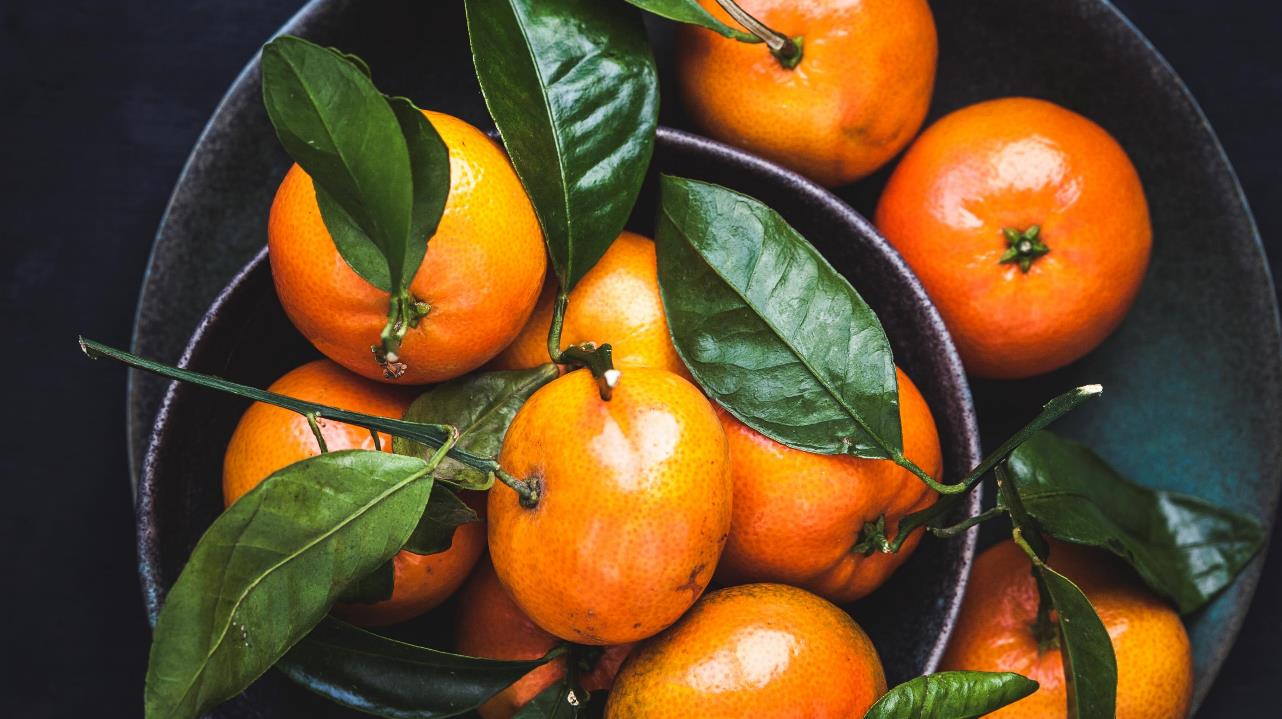 MS in Nutrition and Dietetics
Program Director: Lindsay Heidelberger, PhD, RDN, LDN
heidelbergerl@uwstout.edu
Goal: To prepare students to demonstrate knowledge, skills and competency in professional and ethical behaviors for successful practice as an RDN.

100% online
30 credits
1 year program (Summer, Fall and Spring semesters)
Can Dual-Enroll in BS and MS program
(Reserve Graduate Credit)
General Information
[Speaker Notes: Our program is designed for working adults allowing you to enhance your work and volunteer experience while completing the degree.]
Undergraduate minimum GPA of 3.0 
Prerequisites:
Statistics (Stats 320 or equivalent)
Physiology and anatomy (BIO 234 or equivalent)
Nutrition (FN 212 or equivalent)
Advanced nutrition (FN 320 or equivalent).
If English is your second language: IELTS score of 6.5 or TOEFL score of 79 (iBT) or 550 paper-based.   
Apply by April 15th
Admission Requirements
Customized Instruction Program 
$650 per graduate credit (2024-25)
There are no additional university-based semester or technology fees.
The tuition rate is the same for Wisconsin residents, out-of-state or international participants.
Tuition and Fees
Program Plan
[Speaker Notes: https://www.uwstout.edu/programs/ms-nutrition-and-dietetics
https://www.uwstout.edu/admissions-aid/how-apply/how-apply-graduate-students]
Research Options
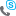 Contact Information:
April Owen, M.S.Adult Student Services Coordinator
715.232.1610 office owenap@uwstout.edu
Lindsay Heidelberger, 
Phd, RDn, ldn

715.232.1408heidelbergerl@uwstout.edu